Southern State Community College
Making Connections that Change Lives
About Southern State:
17:1 student/teacher ratio, approximately 2700 students

Day, Evening, Online & Accelerated classes available

Four campuses (Mt. Orab, Wilmington, Hillsboro, Washington CH)
Campus Locations:
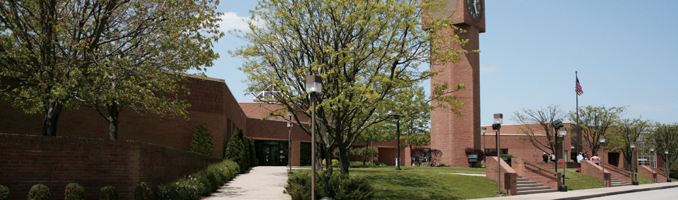 Mt. Orab Campus
- Brown County -
Hillsboro Campus  
 - Highland County -
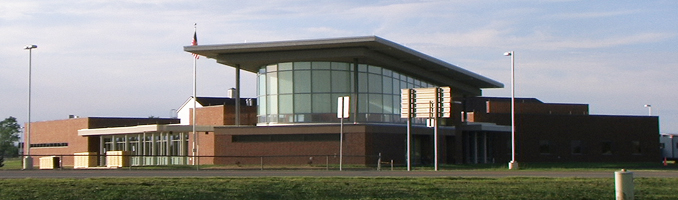 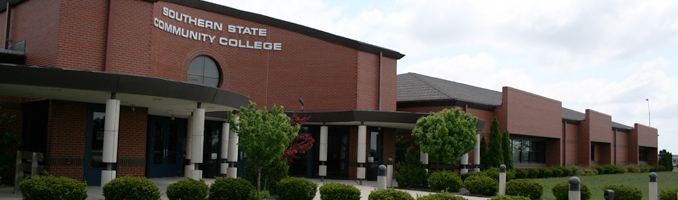 Washington Court House Campus
- Fayette County -
Wilmington Campus 
- Clinton County -
Academic Programs Offered:
Program Degree Areas: (30 programs) 
Agriculture / Biotechnology
Business
Criminal Justice/Law Enforcement
Computer Sciences
Education
Engineering Technology
Health Sciences
Human & Social Services
Associates or Arts / Associates of Sciences
Certificate Programs Offered:
Certificate programs:
Aviation: General and Airframe
Aviation: Powerplant
Billing & Coding
Horticulture
Medical Transcription
Office Services
Pharmacy Technician
Phlebotomy
Practical Nursing
On Campus Partners
Partnership Programs (earn a Bachelor’s or Master’s on our campus):
Franklin University (Criminal Justice)
Lindsey Wilson College (Social Services, Masters Education Counseling)
Miami University (Electro Mechanical Engineering)
Ohio Christian University (RN - BSN)
Otterbein University (Associate to Masters Nursing Degree)